Bài: luyện tập (trang 50)
TRÒ CHƠI
Truyền điện
Bài 1: Tìm kết quả của mỗi phép tính:
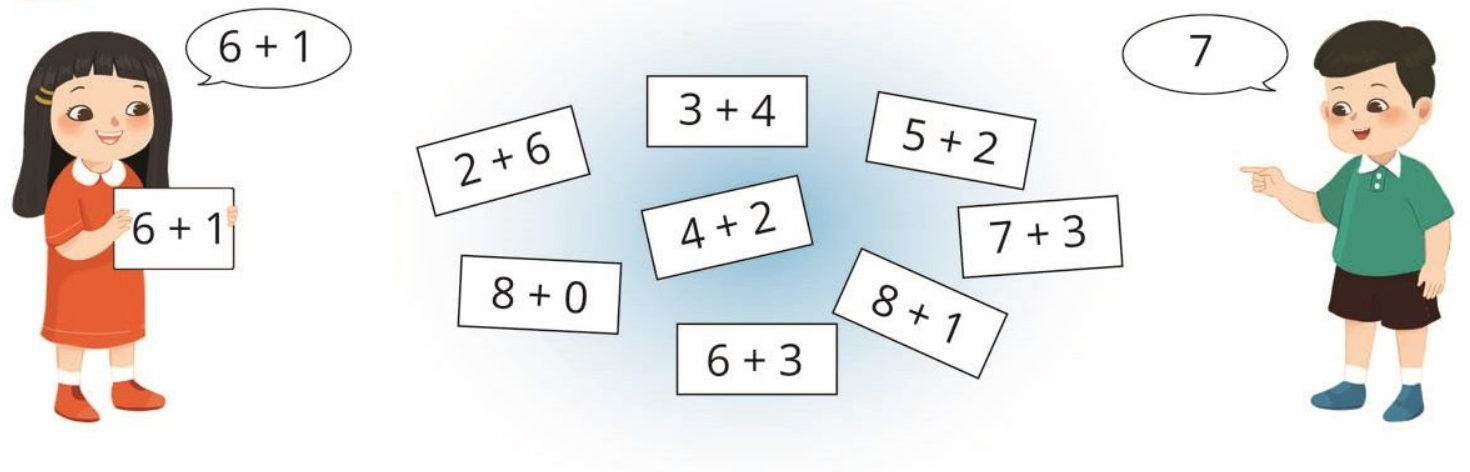 Bài 2: Tính nhẩm:
7 + 1
9 + 1
= 8
= 10
9 + 0
= 9
5 + 4
4 + 4
= 9
= 8
0 + 8
= 8
2 + 7
= 10
8 + 2
= 9
0 + 10
= 10
Tìm thêm các phép tính để đặt vào mỗi ngôi nhà?
Bài 3: Số?
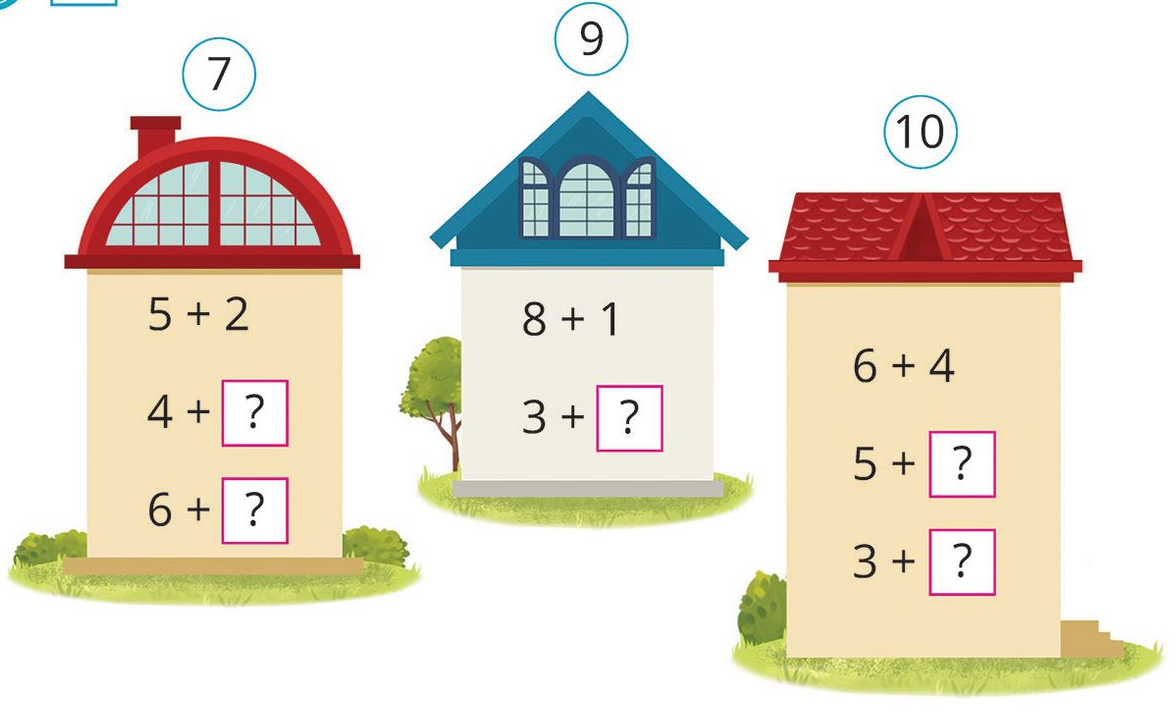 6
1
3
5
7
Bài 4:
a) Nêu các phép cộng có kết quả là 10 từ những thẻ số sau:
b) Nêu phép tính thích hợp với tranh vẽ:
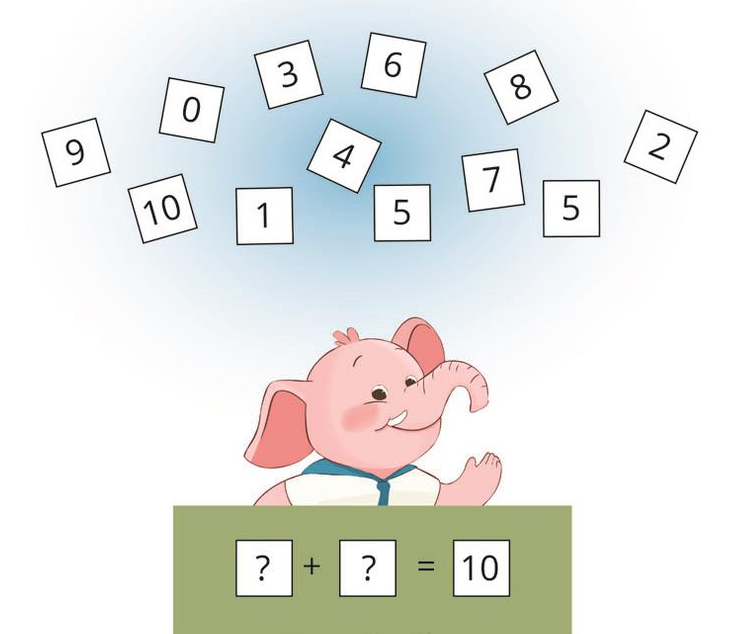 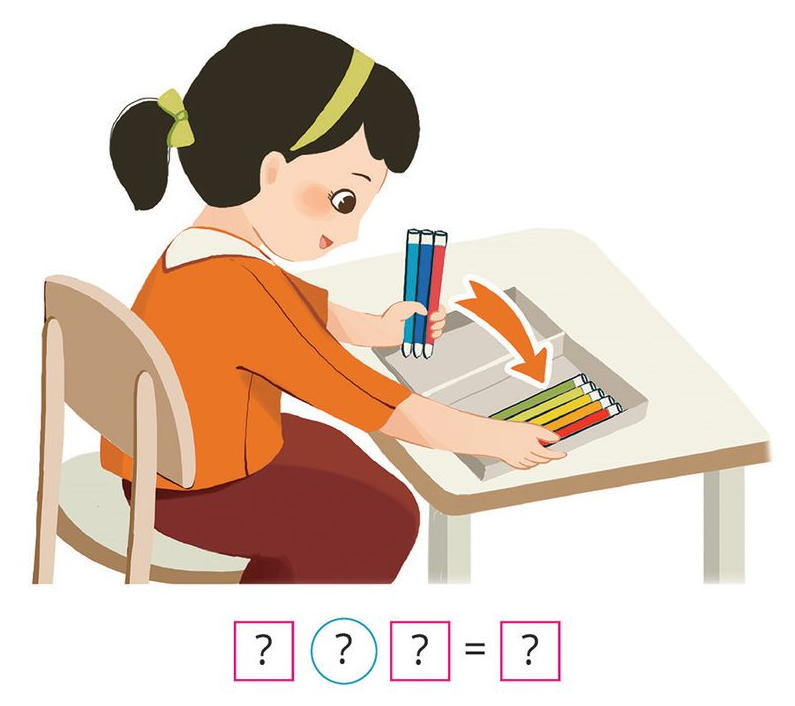 9 + 1 = 10
1 + 9 = 10
8 + 2 = 10
2 + 8 = 10
6 + 4 = 10
4 + 6 = 10
5 + 5 = 10
5
3
8
+
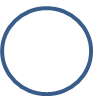 +
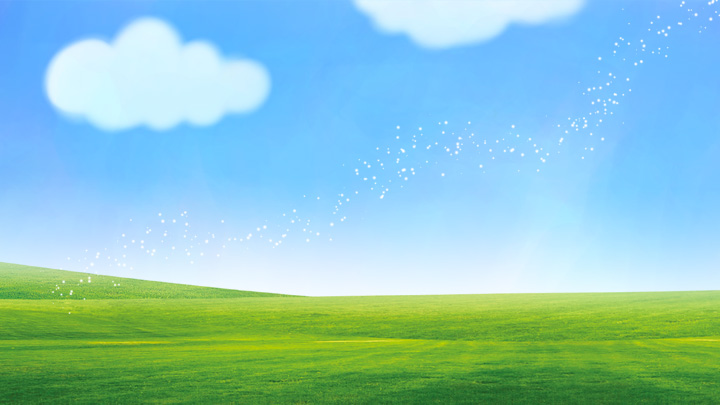 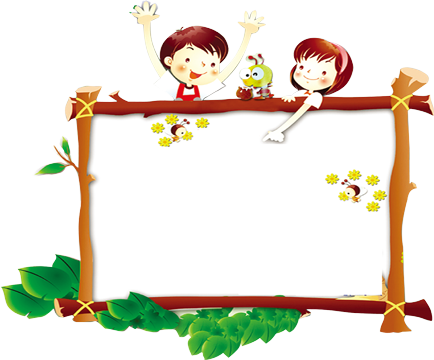 校园
安全
Thư giãn
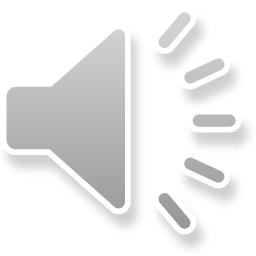 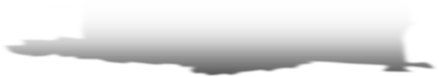 VẬN DỤNG
Nghĩ ra một số tình huống trong thực tế liên quan đến phép cộng trong phạm vi 10?
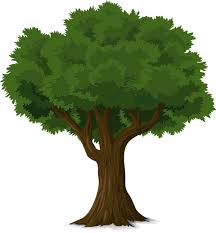 Trò chơi: Hái táo
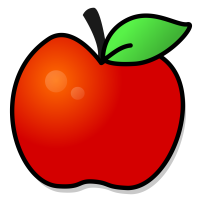 ?
3
7 +    = 10
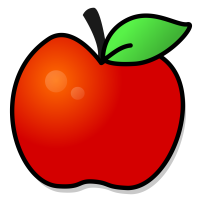 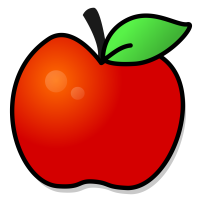 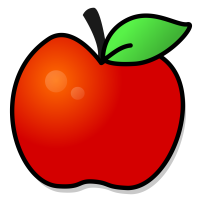 10
4 + 6 =
?
5
?
+ 4 = 9
0
+ 8 = 8
?
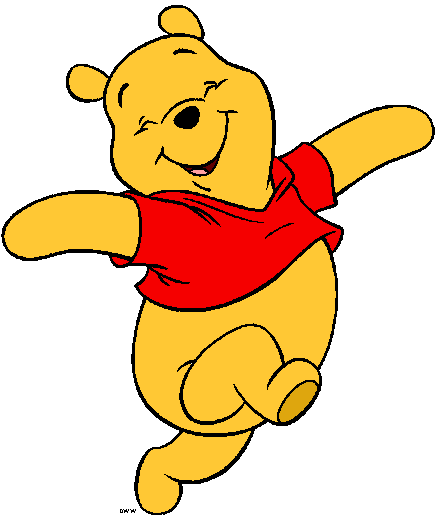 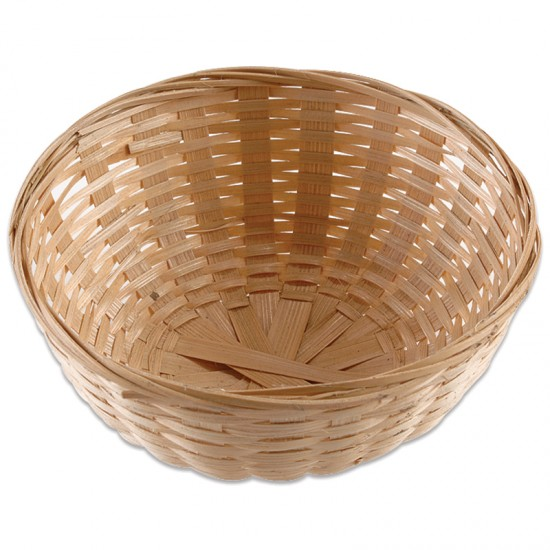 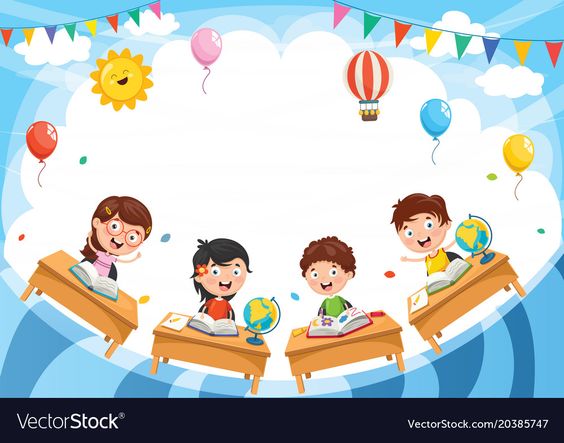 Dặn dò
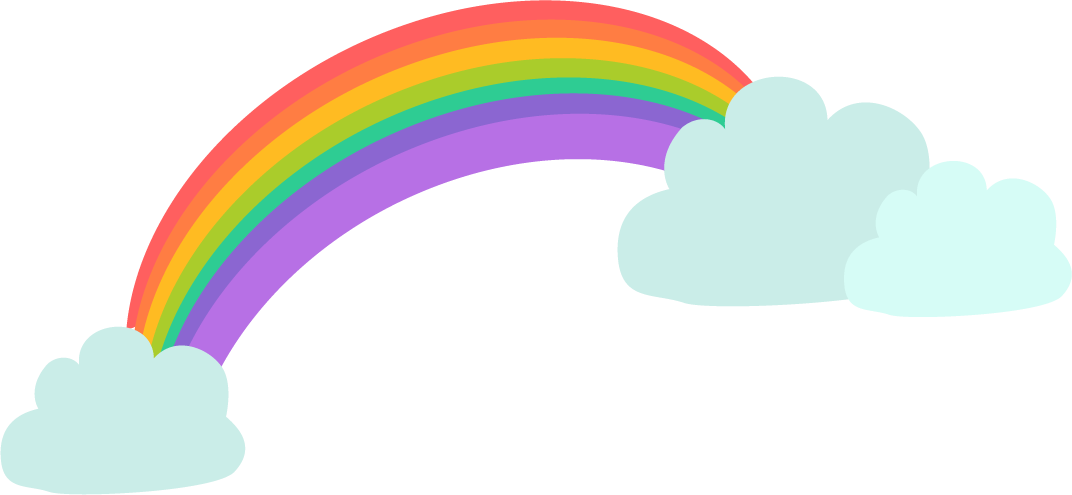 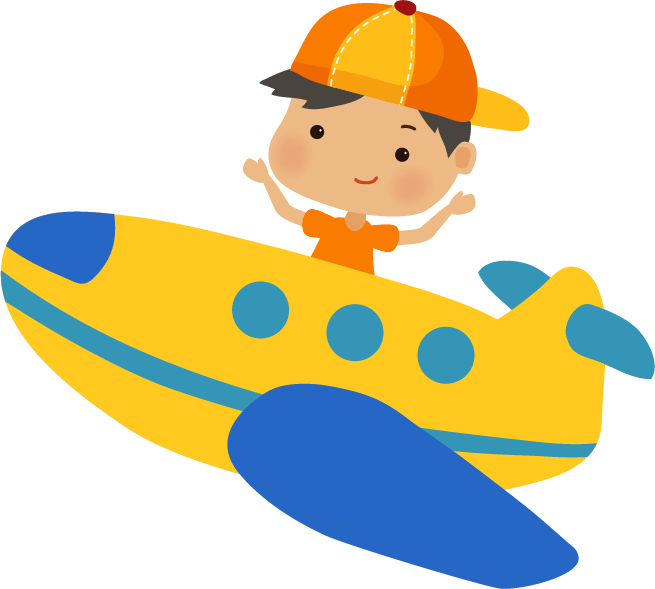 Tạm biệt và 
hẹn gặp lại!
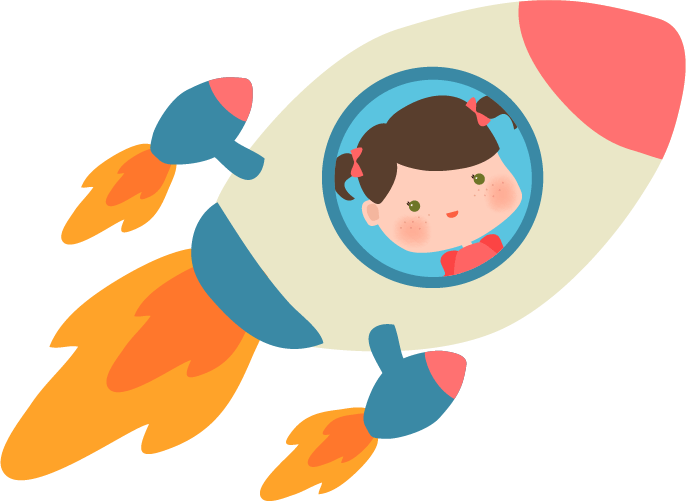 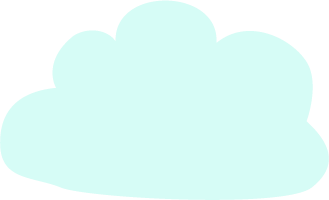 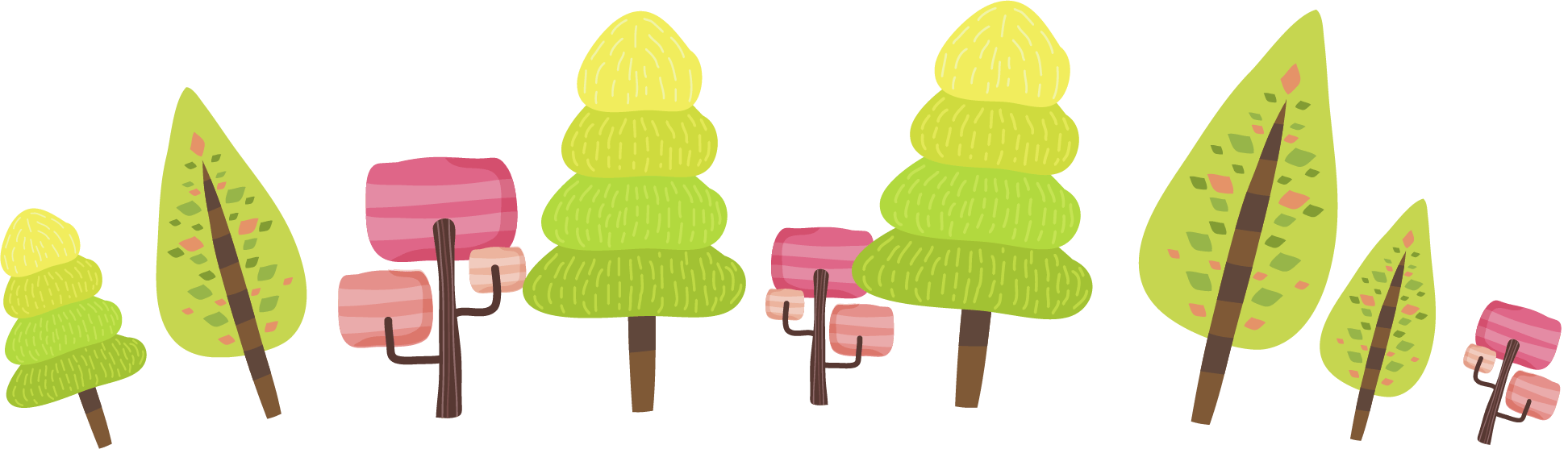 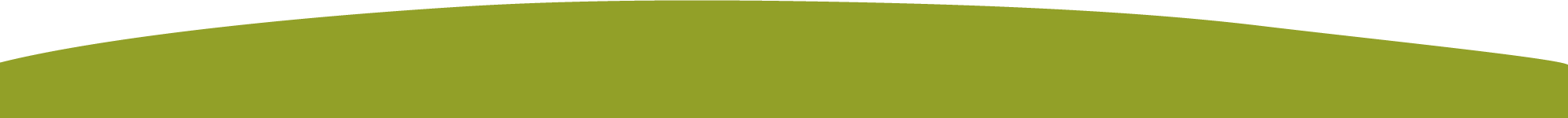